OS refrigeradores como Máquinas térmicas
No que se baseia o funcionamento de uma geladeira ?
expansão de um gás é endotérmica

reação exotérmica e espalha o calor no ambiente (radiador atrás da geladeira).
compressor: é responsável pela elevação da pressão até 10 atmosferas e sua temperatura está aproximadamente a 41 ºC;condensador: faz com que o gás passe para o estado líquido ainda em alta pressão e então o líquido passa para o tubo capilar;tubo capilar: ao sair dele terá sua pressão e temperatura diminuídas alcançando valores próximos de 1,6 atmosferas e - 19 ºC, nesta situação passa para o evaporador;evaporador onde retorna ao estado gasoso e agora esta mudança de fase ocorre a baixa pressão. É no evaporador que o gás freon recebe calor dos alimentos colocados no interior da geladeira, retirando calor da parte interna, então, podemos perceber que a "produção de frio" ocorre no evaporador.
Que gás é usado nas geladeiras ?
o gás CFC (CloroFluorCarboneto), mas pararam hoje utilizam Freon.

O CFC,agride a camada de Ozônio
 Freon 12 e o 24 .
Qual é o circuito(Caminho) percorrido pelo gás ?
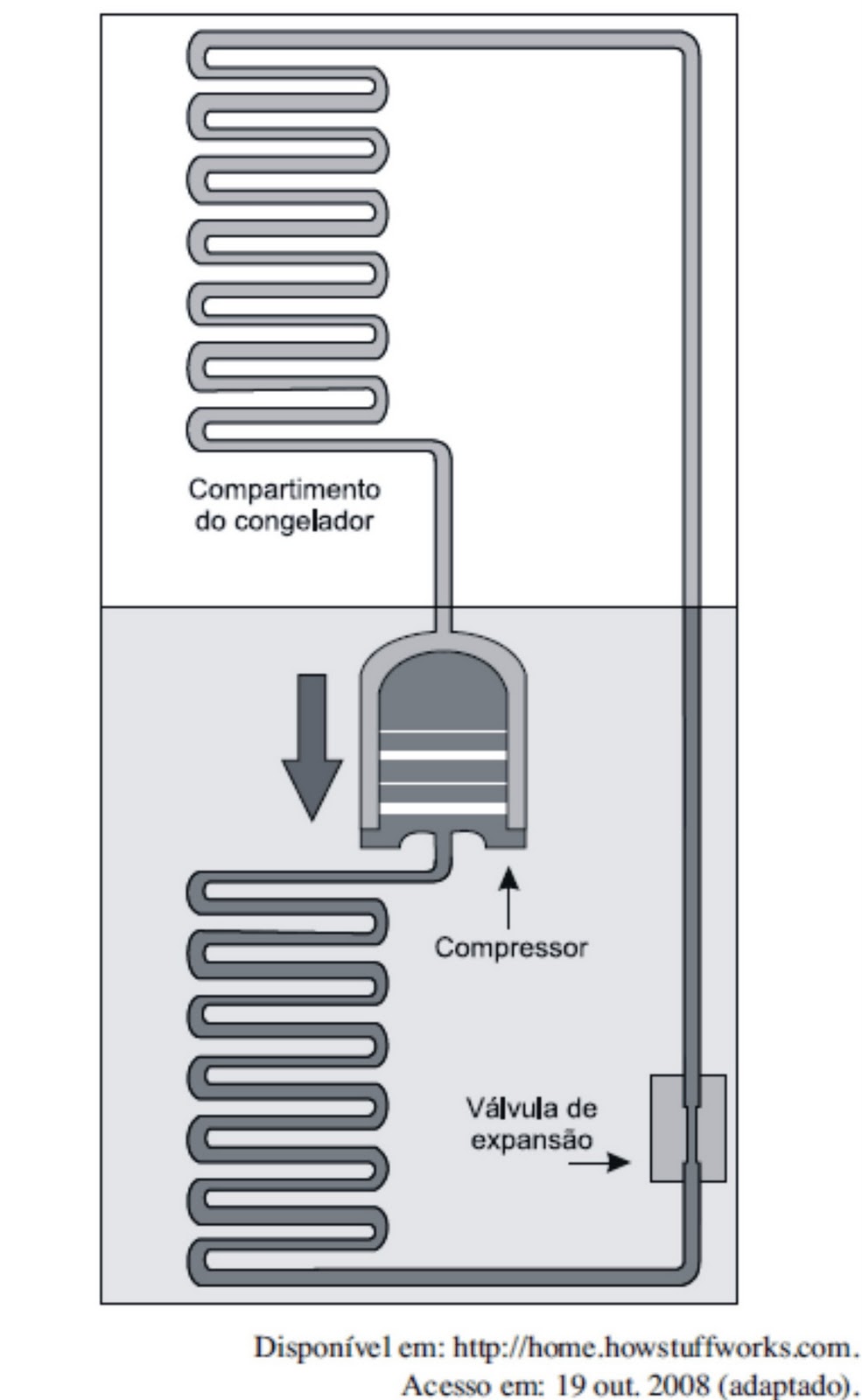 Compressor: o vapor entra com
baixa pressão e sai com alta
pressão.
Radiador: é a serpentina na qual o vapor
se liquefaz, trocando o calor com o
ambiente.
Válvula: é um tubo capilar que diminui a
pressão.
Congelador: o liquido se vapora e
absorve o calor de interior da geladeira
Como se comporta a pressão do gás nesse  circuito ?
Comprimir gás ~> Condensador ~> válvula expansora ~> forma de  gás
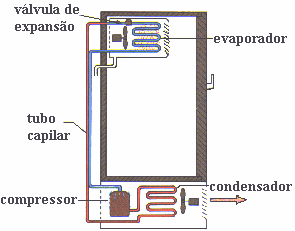 Uma geladeira  ao funcionar consome gás ao longo do tempo?
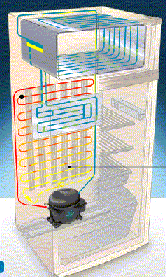 sistema do gás é hermeticamente fechado .
vaza um POUQUINHO de gás ao longo dos anos, sendo necessário completar em alguns casos.
Qual é a função do condensador ?
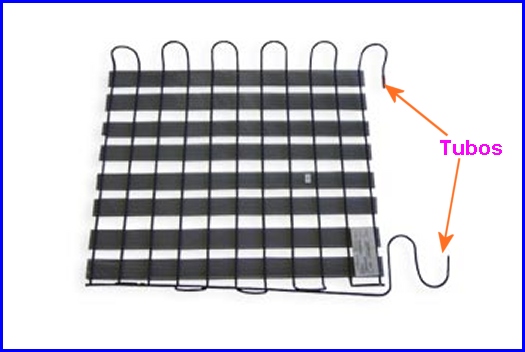 O fluido entra no condensador em sua forma gasosa e sai do mesmo na forma líquida.
Tem inconveniente em secar roupa no condensador ?
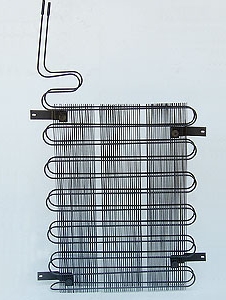 Qual a função do evaporador (Congelador) ?
O produto de um evaporador é geralmente a solução concentrada.
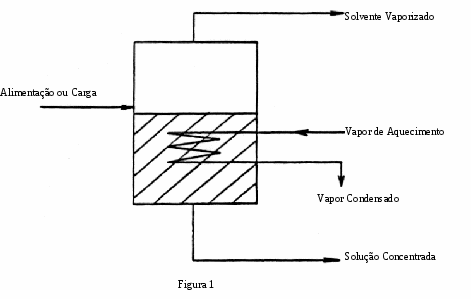 Porque os congeladores são colocados na parte  superior da geladeira ?
Por isso, as prateleiras são vazadas e os congeladores colocados na parte superior .
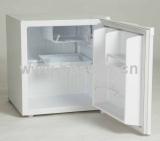 Porque há formação de gelo nas paredes dos congeladores ?
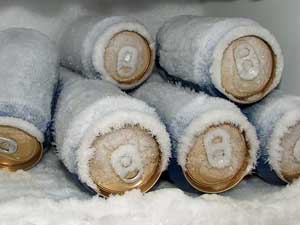 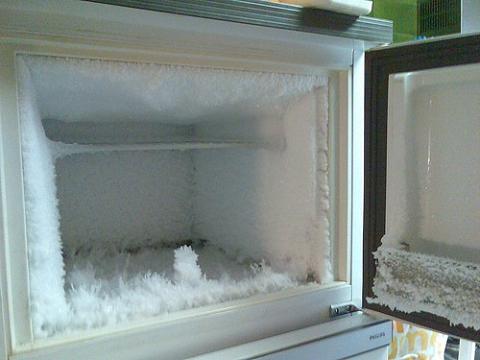 O que faz o refrigerador ligar e desligar automaticamente?
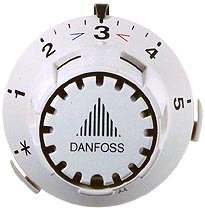 TERMOSTATO
Quanto ao funcionamento , qual a diferença entre uma geladeira e um freezer ?
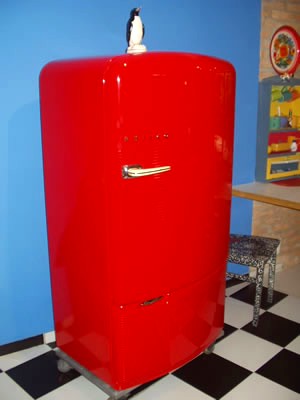 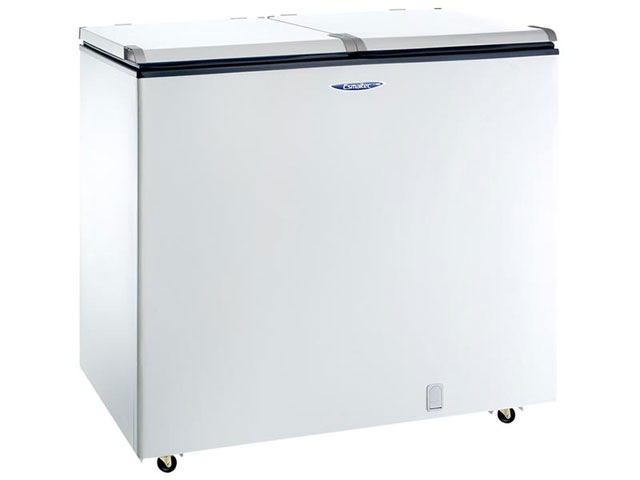 X
Quando ocorre um vazamento de gás, onde se coloca a nova carga ?
Tanto no freezer como na geladeira
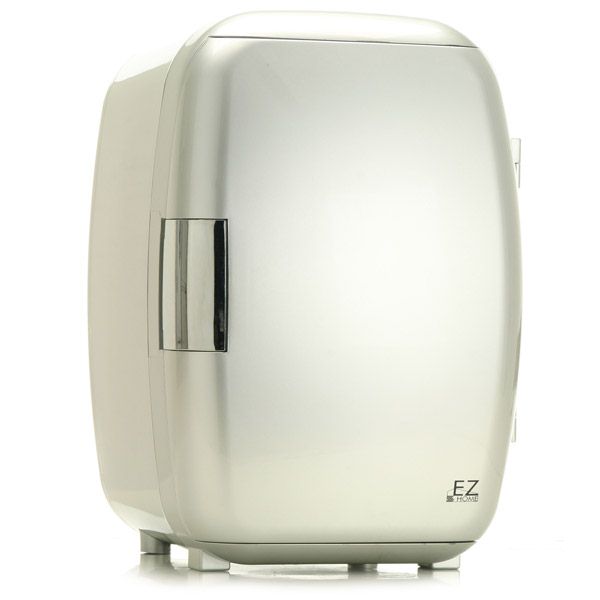 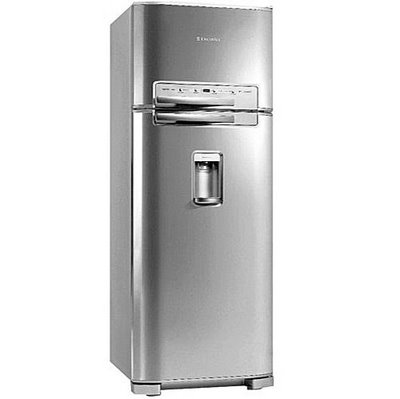 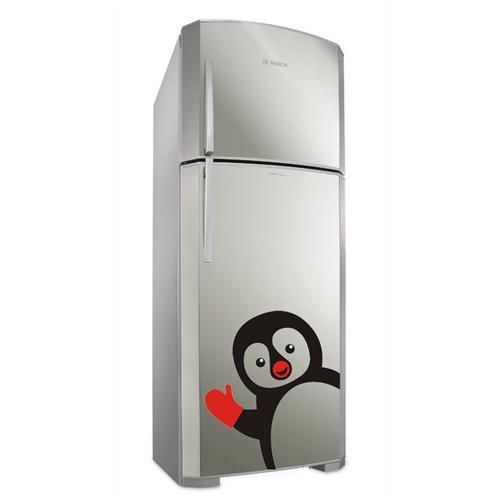 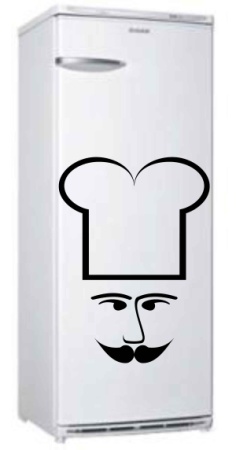 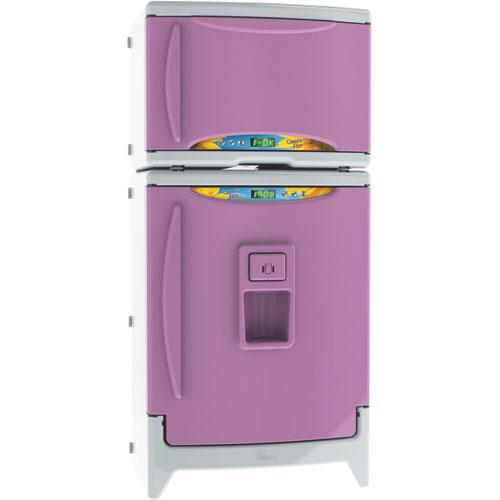 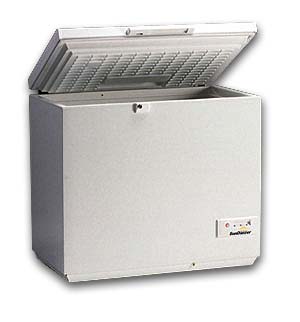 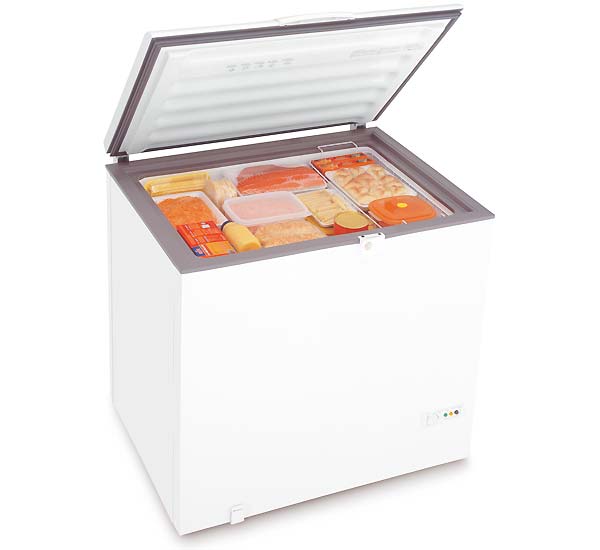 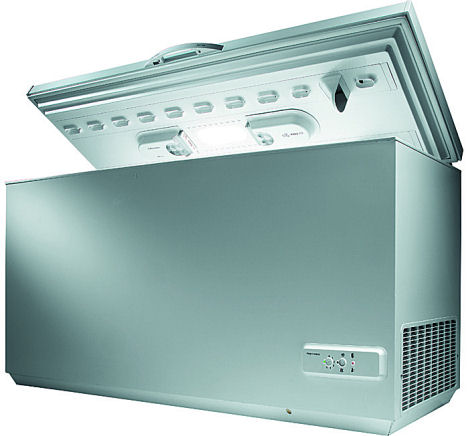 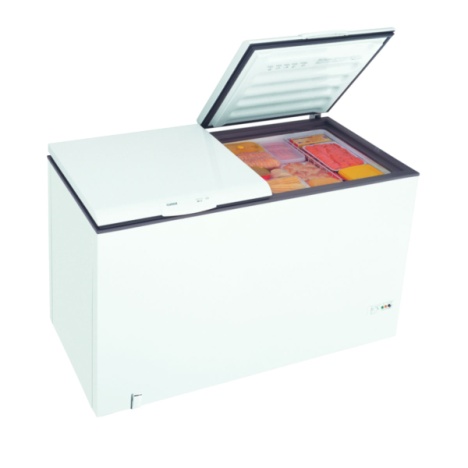 Alunos : Rafaela                        Patricia                       Bianca 
                          Bruna                       Diogo                       Jose Lucas                       Romulo                       Leonardo Andrade                       Daniel
    2º M03                                     Obrigado  !